?
Африка
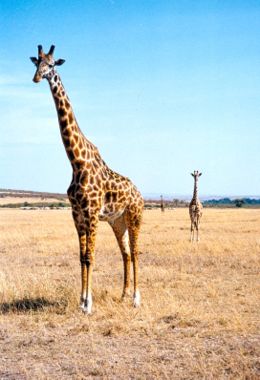 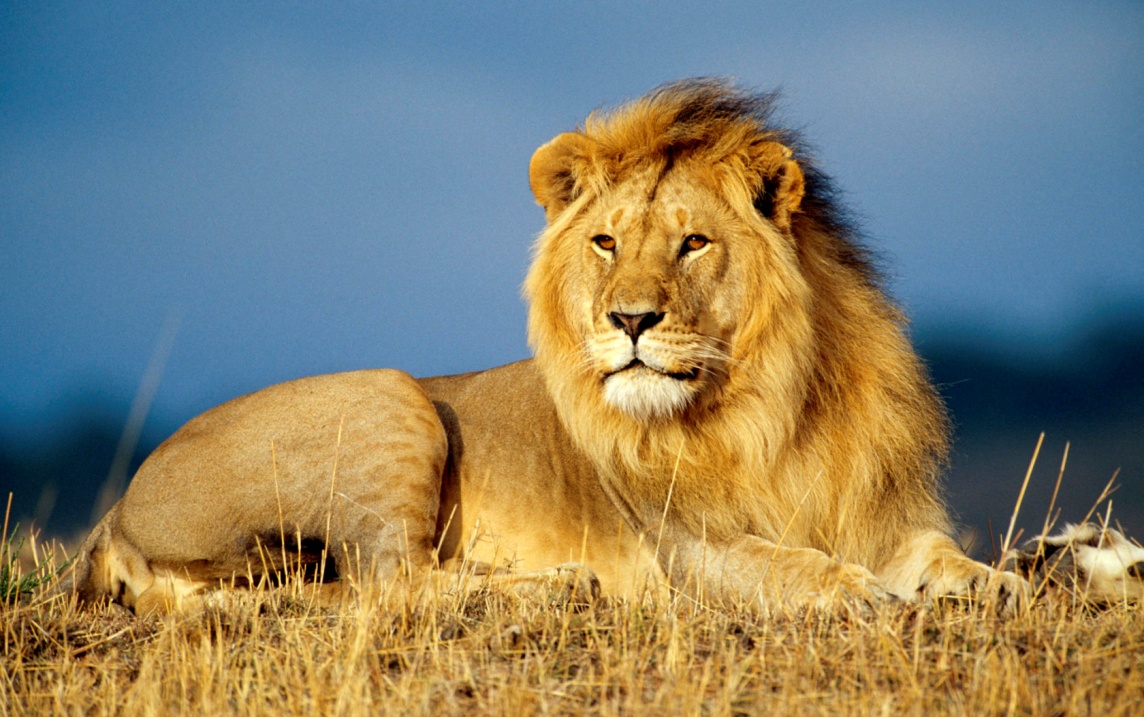 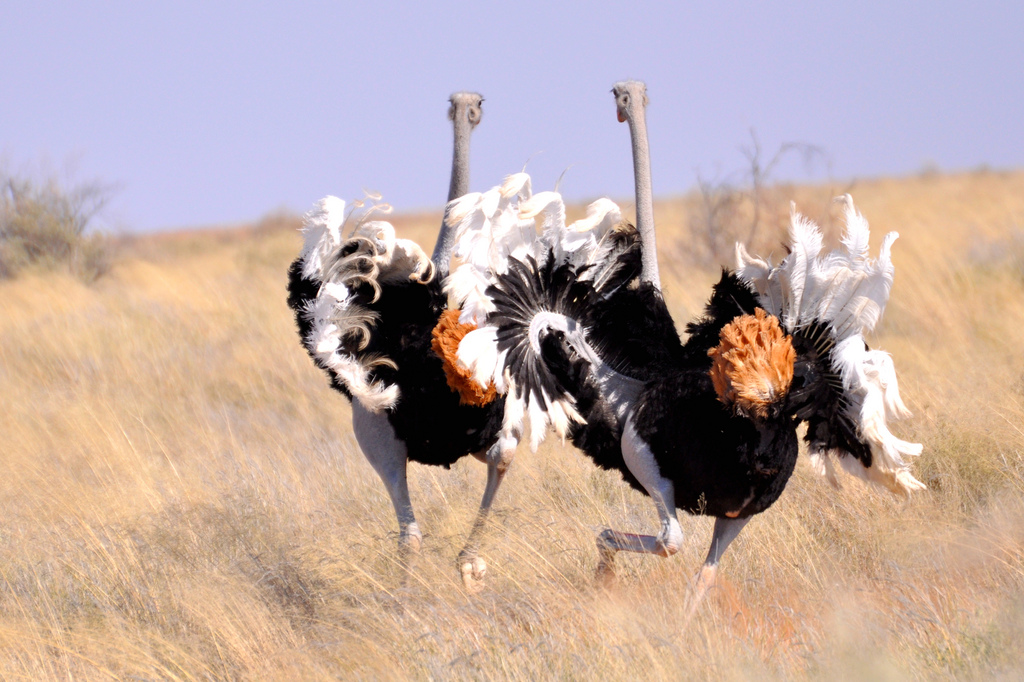 Арктика та Антарктида
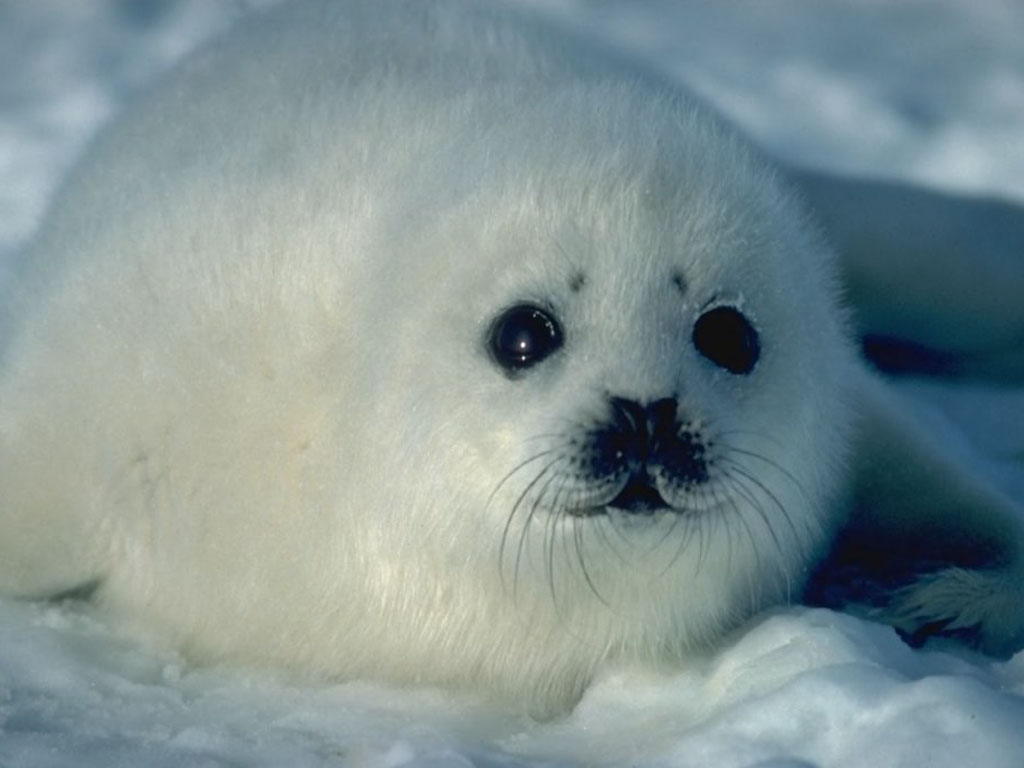 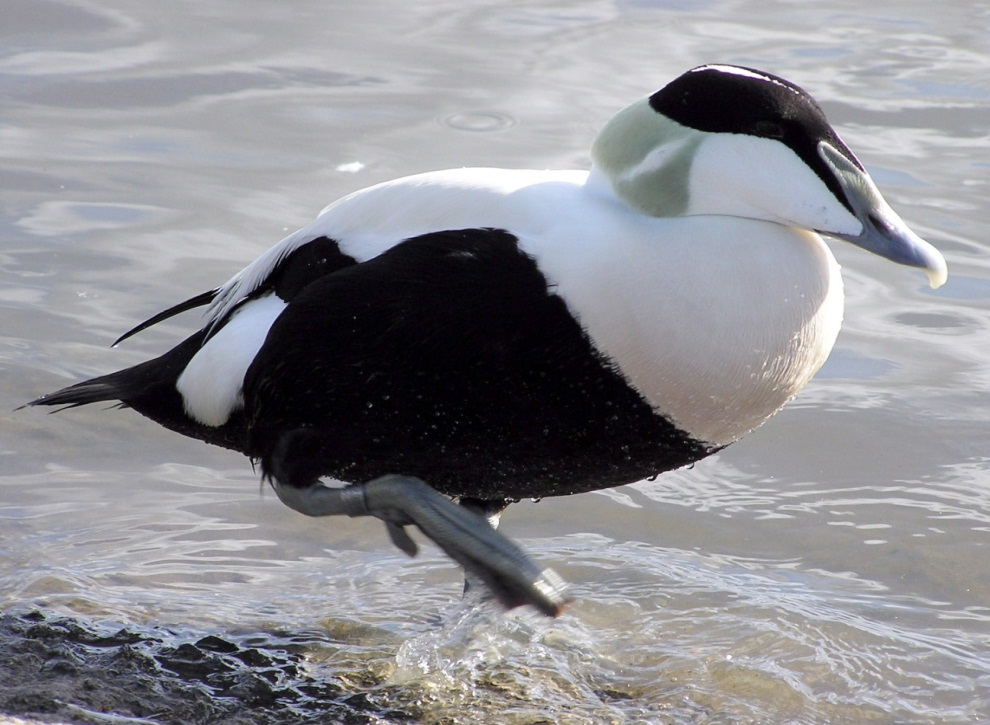 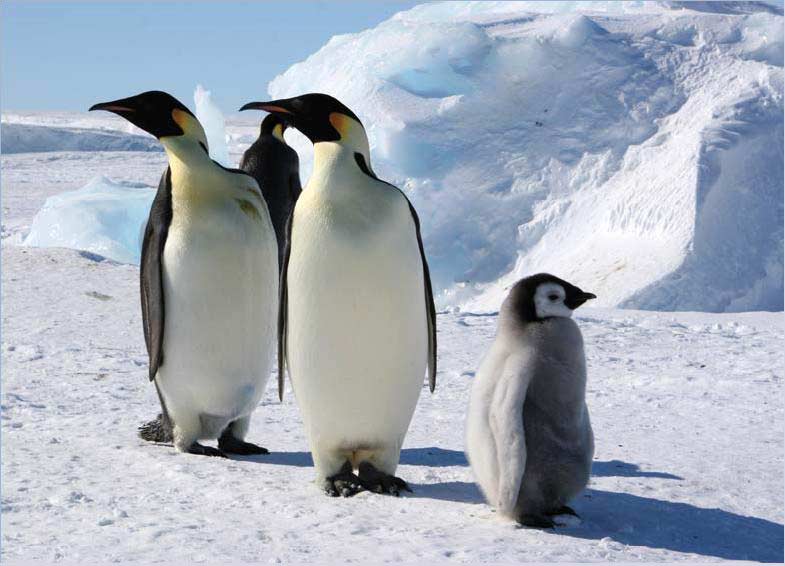 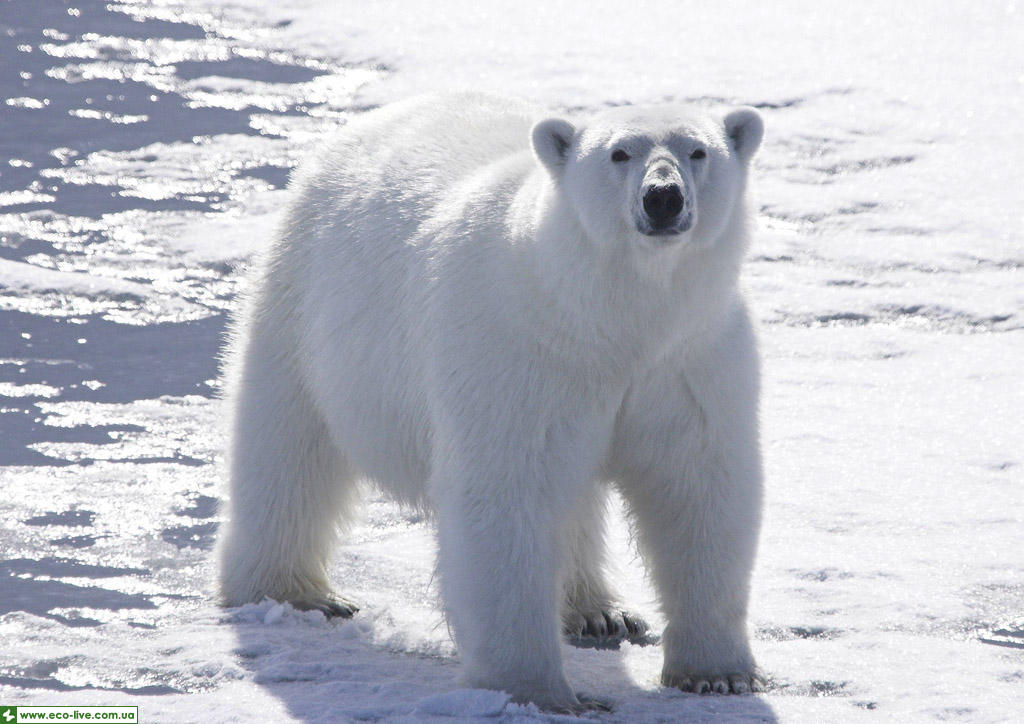 Євразія
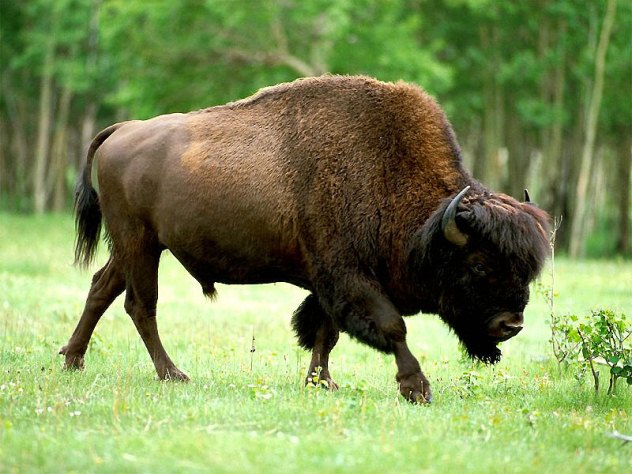 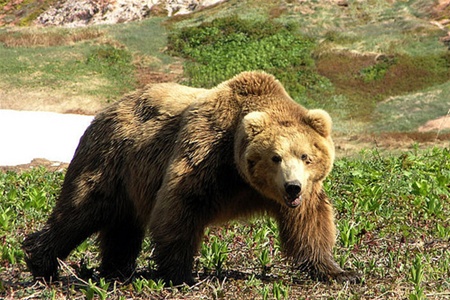 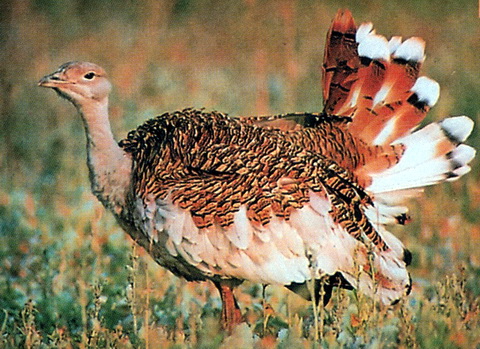 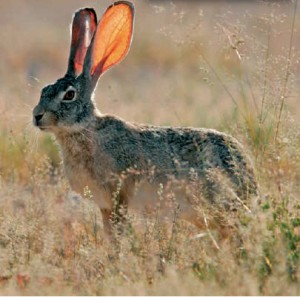 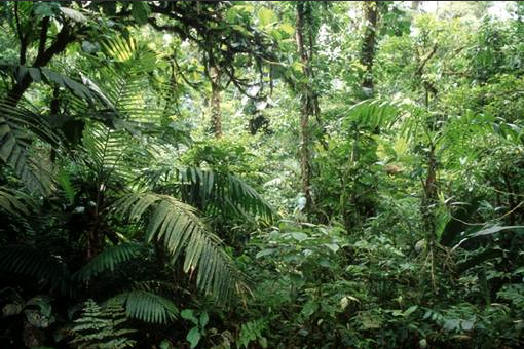 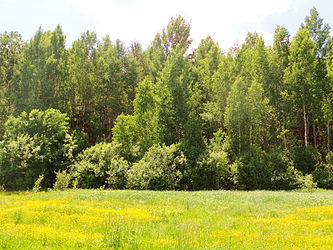 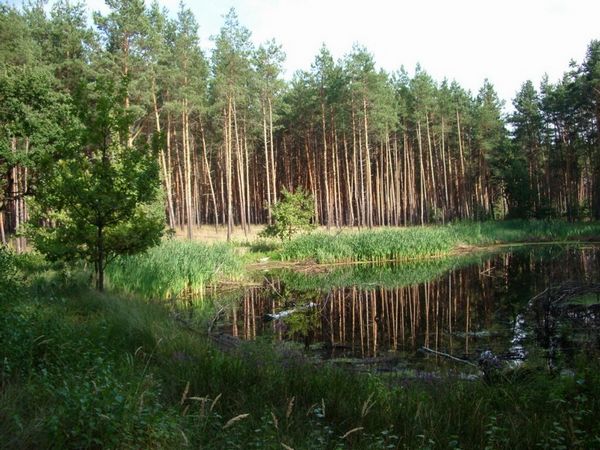 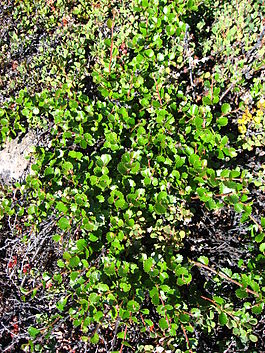 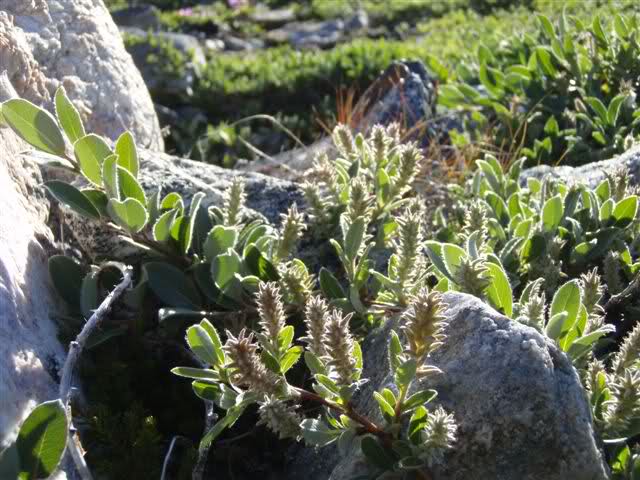 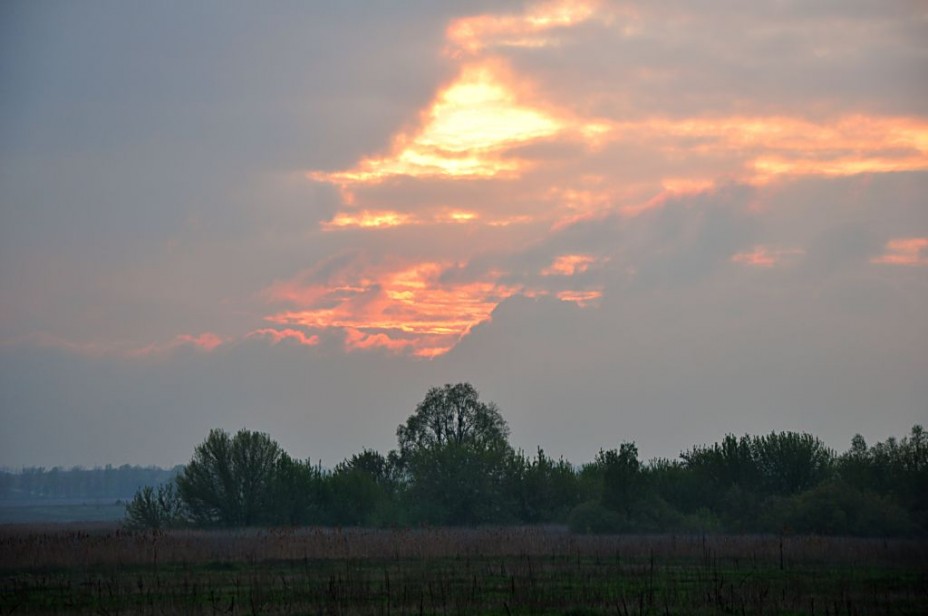 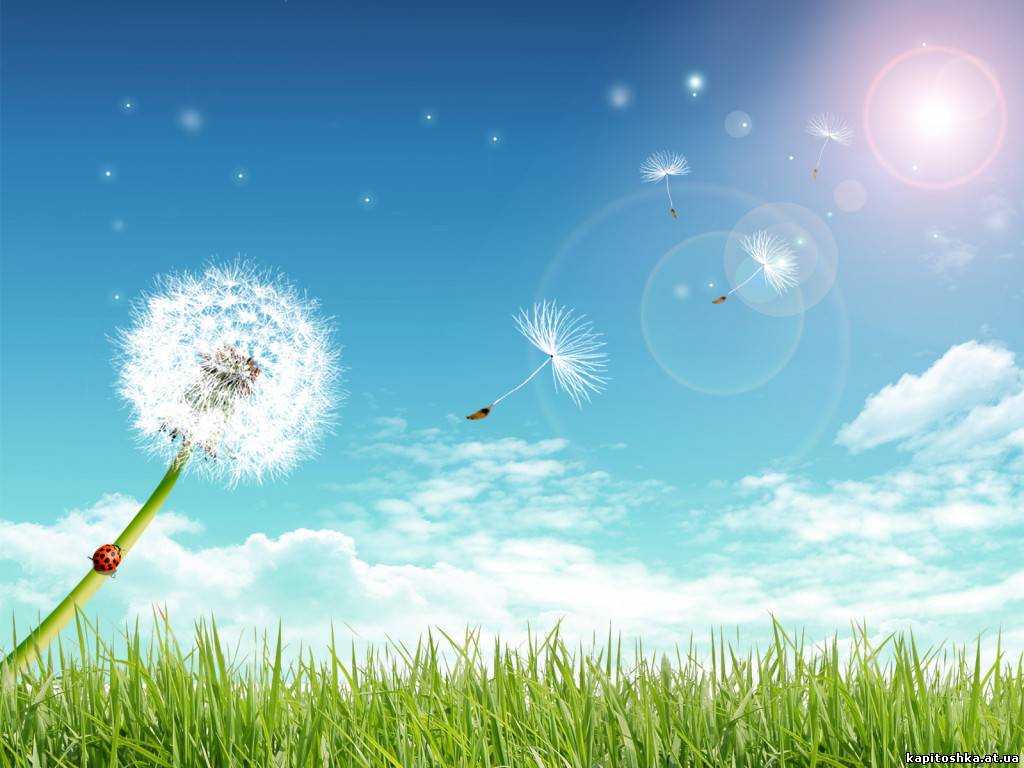 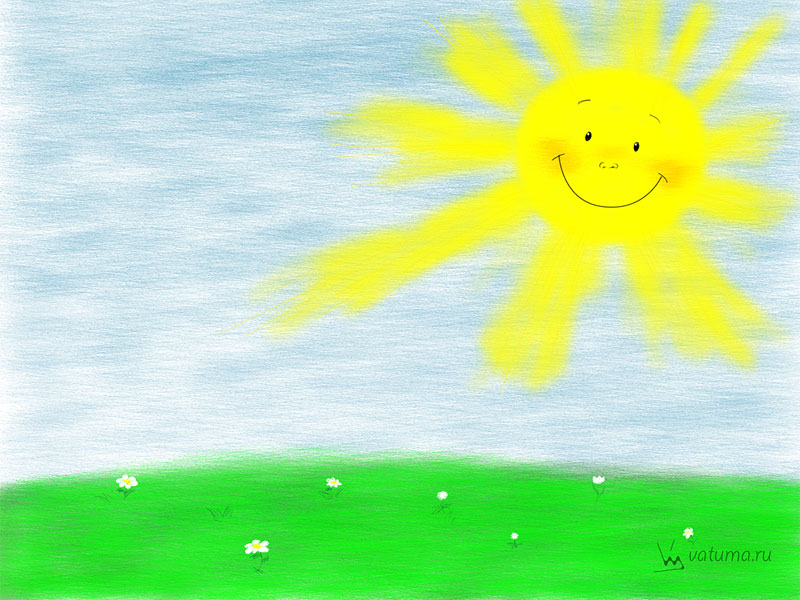 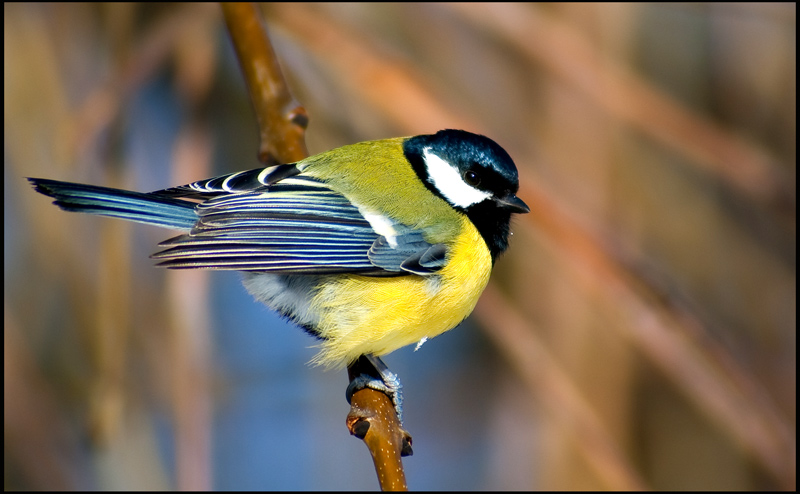 ?
Як поверхня 
Землі 
нагрівається 
сонячними 
променями
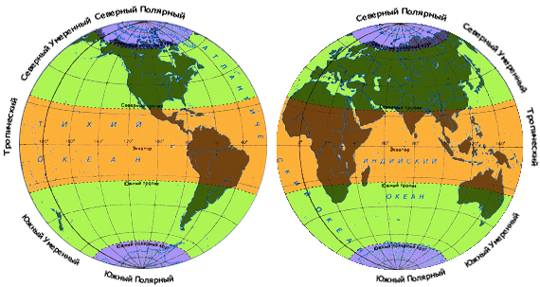 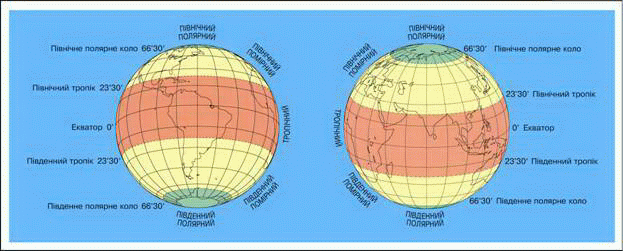 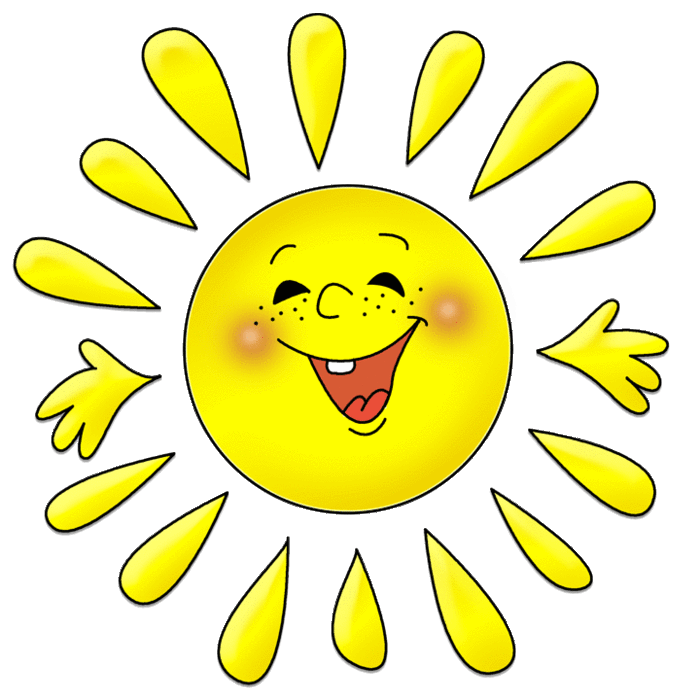 ?
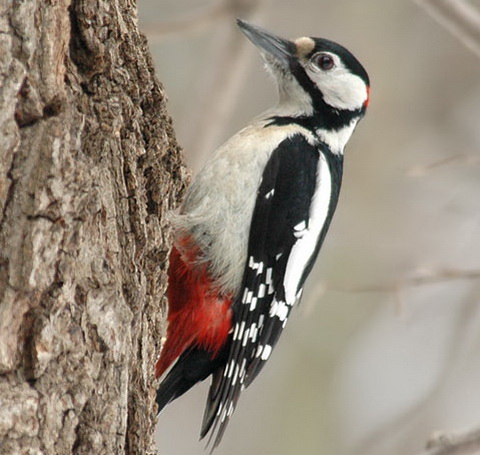 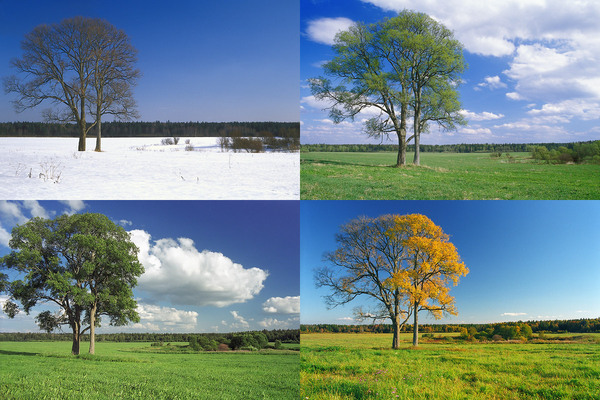 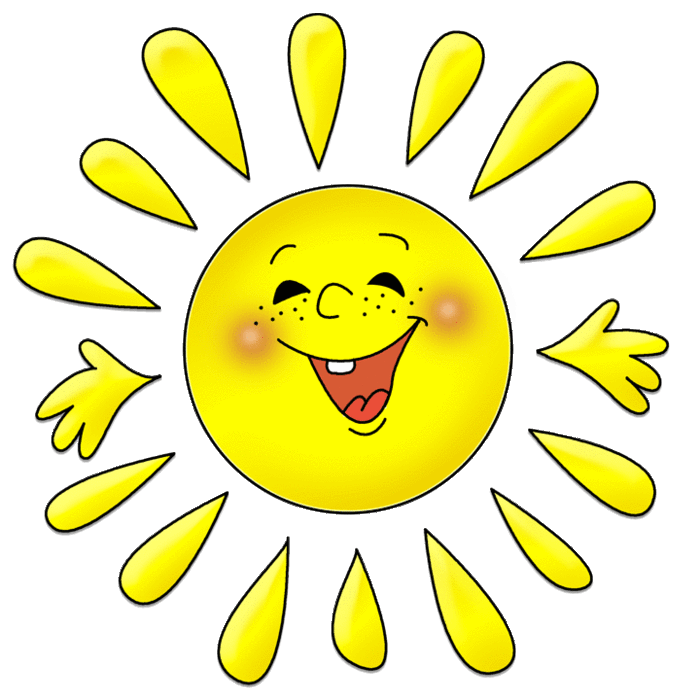 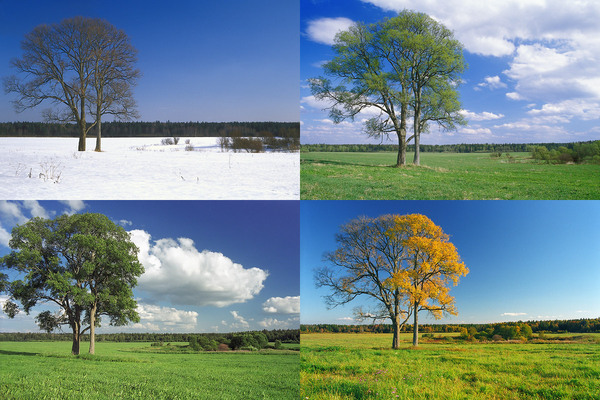 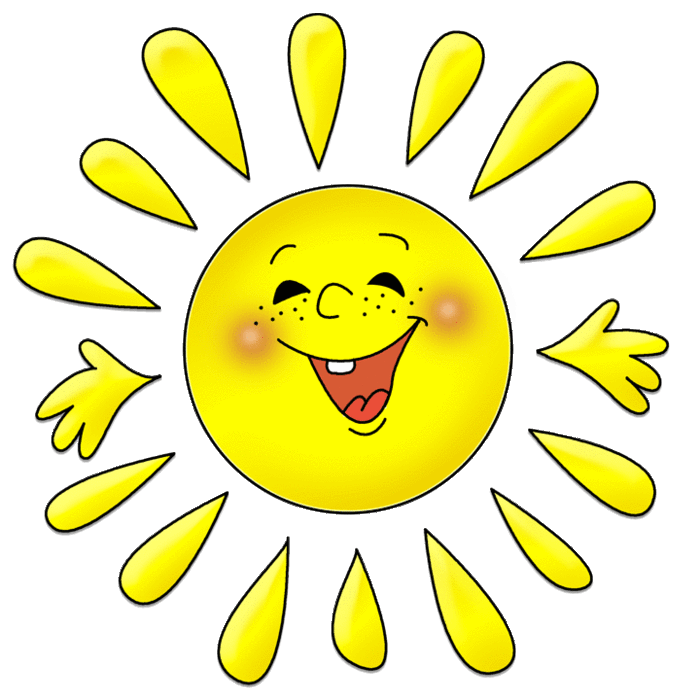 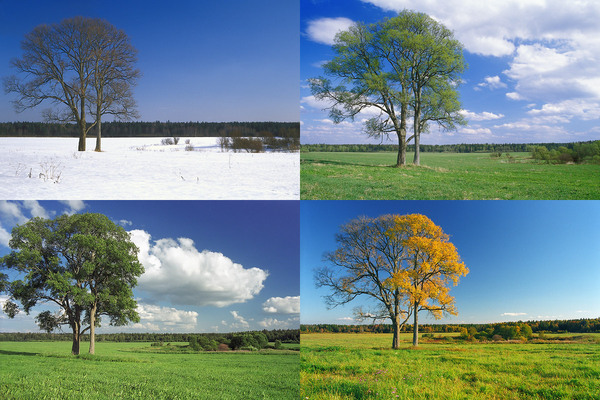 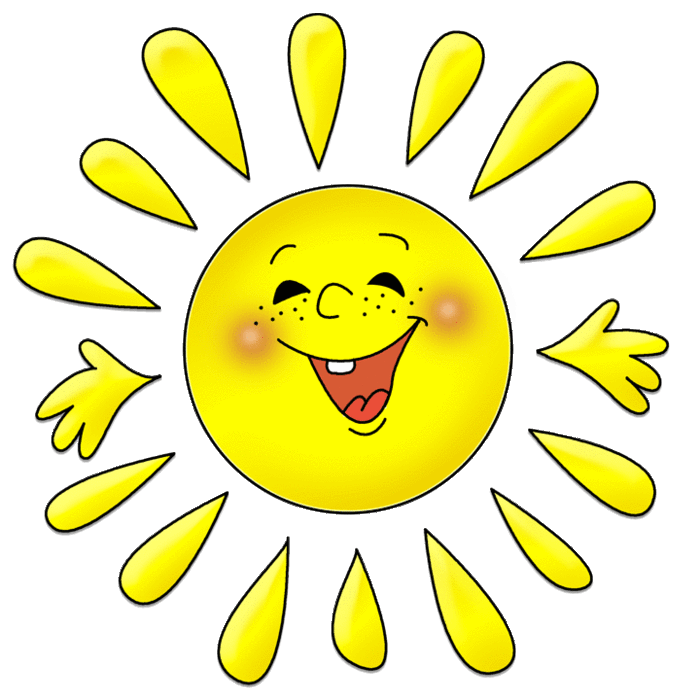 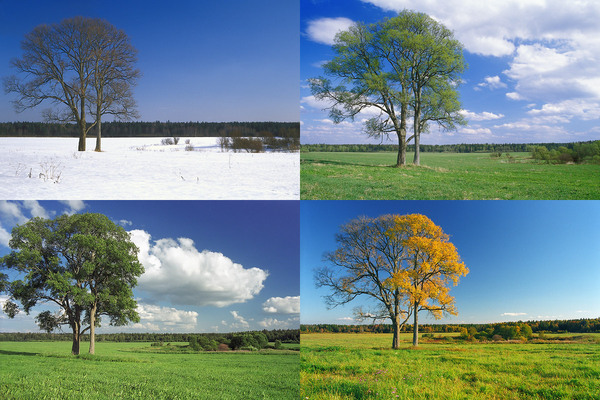 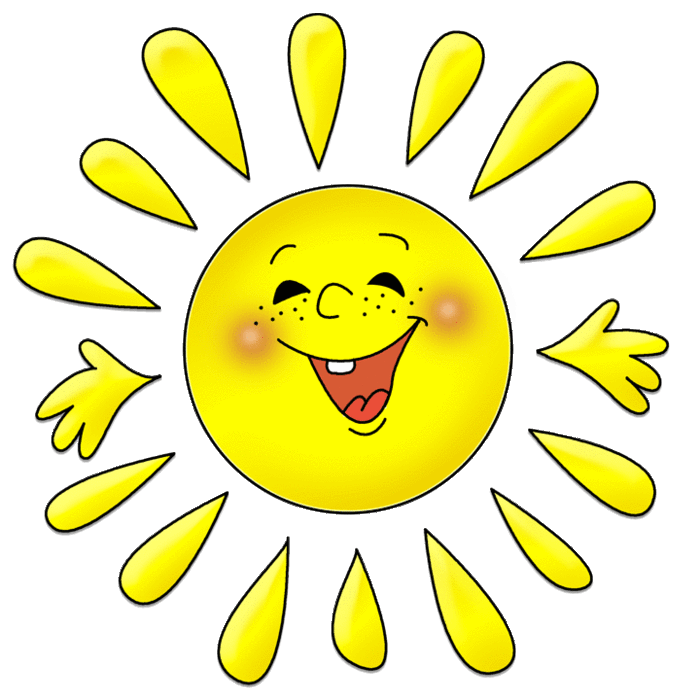 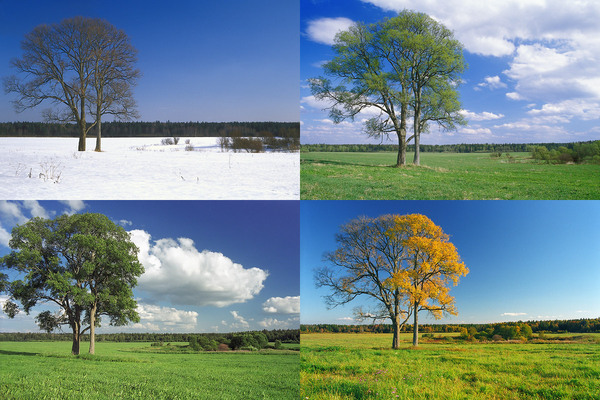 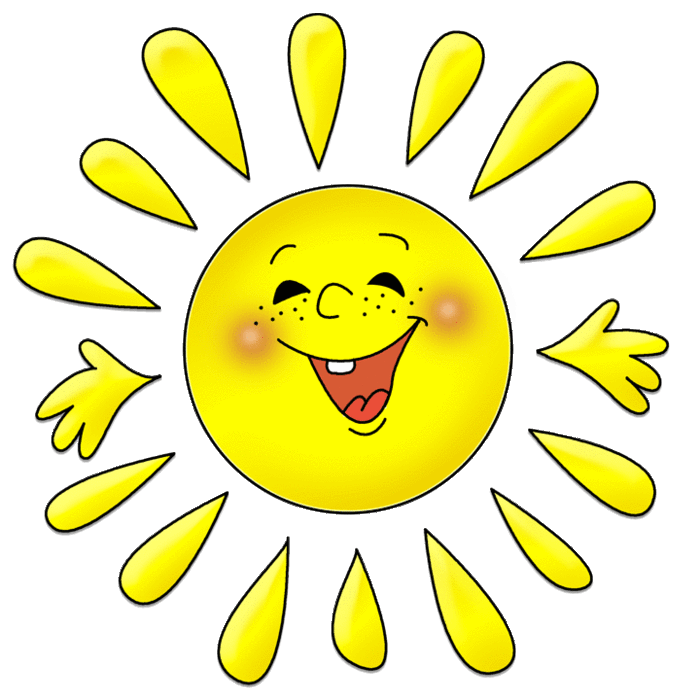 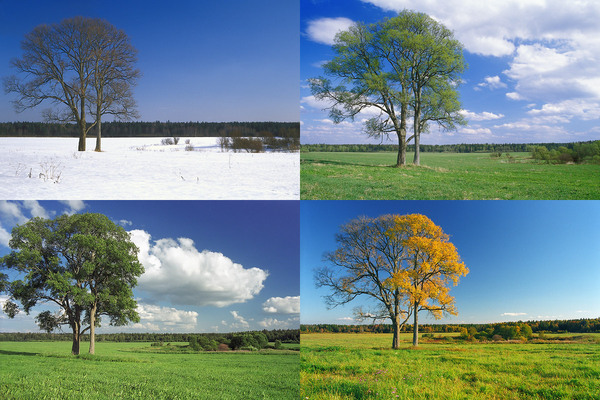 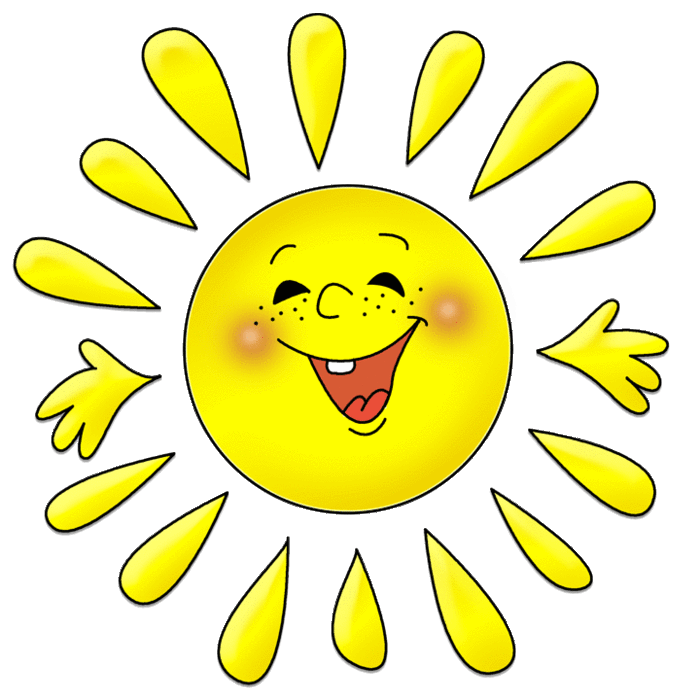 Підготувала: 
вчитель 
початкових класів
Аксьонова 
Анна Василівна